Title
Authors

Affiliations
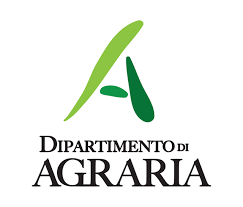 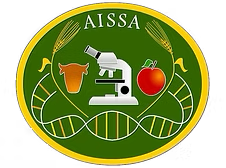 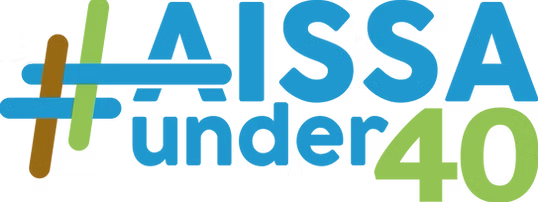 LOGO 2
LOGO 1
Background
Fig. 2. Lorem ipsum dolor sit amet, consectetur adipiscing elit.
Lorem ipsum dolor sit amet, consectetur adipiscing elit. Vivamus eu nisl tincidunt nibh rhoncus dignissim maximus eu risus. Sed enim risus, pulvinar eget tellus sit amet, imperdiet bibendum quam. Integer pretium placerat efficitur. Pellentesque tempus cursus ornare. Orci varius natoque penatibus et magnis dis parturient montes,
Lorem ipsum dolor sit amet, consectetur adipiscing elit. Vivamus eu nisl tincidunt nibh rhoncus dignissim maximus eu risus. Sed enim risus, pulvinar eget tellus sit amet, imperdiet bibendum quam. Integer pretium placerat efficitur. Pellentesque tempus cursus ornare. Orci varius natoque penatibus et magnis dis parturient montes, nascetur ridiculus mus. Etiam id arcu nisi. Vivamus vel elementum eros. Phasellus et magna ac risus rhoncus imperdiet. Aenean quis dictum elit. Aenean nec diam auctor, dapibus erat eget, consequat sapien. Curabitur ut massa at tellus volutpat varius id eget felis.
Results
Objective
Lorem ipsum dolor sit amet, consectetur adipiscing elit. Vivamus eu nisl tincidunt nibh rhoncus dignissim maximus eu risus. Sed enim risus, pulvinar eget tellus sit amet, imperdiet bibendum quam. Integer pretium placerat efficitur. Pellentesque tempus cursus ornare. Orci varius natoque penatibus et magnis dis parturient montes, nascetur ridiculus mus. Etiam id arcu nisi. Vivamus vel elementum eros. Phasellus et magna ac risus rhoncus imperdiet. Aenean quis dictum elit. Aenean nec diam auctor, dapibus erat eget, consequat sapien. Curabitur ut massa at tellus volutpat varius id eget felis.

Duis ullamcorper ullamcorper leo id auctor. Nunc nec enim eu lorem euismod efficitur. Ut nec hendrerit eros, at tincidunt erat. Phasellus feugiat ipsum blandit elit ultrices blandit.
Lorem ipsum dolor sit amet, consectetur adipiscing elit. Vivamus eu nisl tincidunt nibh rhoncus dignissim maximus eu risus. Sed enim risus, pulvinar eget tellus sit amet, imperdiet bibendum quam. Integer pretium placerat efficitur. Pellentesque tempus cursus ornare. Orci varius natoque penatibus et magnis dis parturient montes, nascetur ridiculus mus. Etiam id arcu nisi. Vivamus vel elementum eros. Phasellus et magna ac risus rhoncus imperdiet. Aenean quis dictum elit. Aenean nec diam auctor, dapibus erat eget, consequat sapien. Curabitur ut massa at tellus volutpat varius id eget felis.
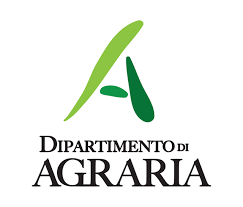 The study
Tab 1.  Lore impsum
Lorem ipsum dolor sit amet, consectetur adipiscing elit. Vivamus eu nisl tincidunt nibh rhoncus dignissim maximus eu risus. Sed enim risus, pulvinar eget tellus sit amet, imperdiet bibendum quam. Integer pretium placerat efficitur. Pellentesque tempus cursus ornare. Orci varius natoque penatibus et magnis dis parturient montes, nascetur ridiculus mus. Etiam id arcu nisi. Vivamus vel elementum eros. Phasellus et magna ac risus rhoncus imperdiet. Aenean quis dictum elit. Aenean nec diam auctor, dapibus erat eget, consequat sapien. Curabitur ut massa at tellus volutpat varius id eget felis.
Duis ullamcorper ullamcorper leo id auctor. Nunc nec enim eu lorem euismod efficitur. Ut nec hendrerit eros, at tincidunt erat. Phasellus feugiat ipsum blandit elit ultrices blandit. Donec luctus maximus libero, a maximus lectus elementum sed. Phasellus aliquet dapibus libero, quis venenatis dolor efficitur eu. Aliquam at gravida ex, at hendrerit nisl. Nulla facilisi. Proin aliquet varius nisi sit amet pharetra. Curabitur consequat laoreet ante rutrum hendrerit. Sed maximus orci eget ante dignissim, ut dignissim nulla porttitor.
Conclusions and further research
Lorem ipsum dolor sit amet, consectetur adipiscing elit. Vivamus eu nisl tincidunt nibh rhoncus dignissim maximus eu risus. Sed enim risus, pulvinar eget tellus sit amet, imperdiet bibendum quam. Integer pretium placerat efficitur. Pellentesque tempus cursus ornare. Orci varius natoque penatibus et magnis dis parturient montes, nascetur ridiculus mus. Etiam id arcu nisi. Vivamus vel elementum eros. Phasellus et magna ac risus rhoncus imperdiet. Aenean quis dictum elit. Aenean nec diam auctor, dapibus erat eget, consequat sapien. Curabitur ut massa at tellus volutpat varius id eget felis.
Figure 1. Lorem ipsum dolor sit amet,
References
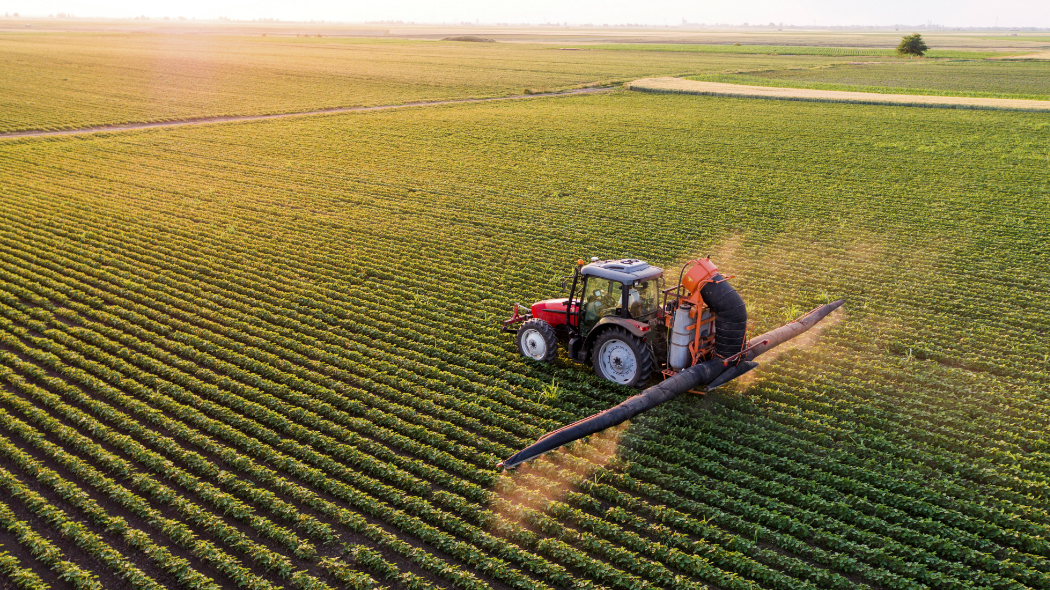 Lorem ipsum dolor sit amet, consectetur adipiscing elit. Vivamus eu nisl tincidunt nibh rhoncus dignissim maximus eu risus. Sed enim risus, pulvinar eget tellus sit amet, imperdiet bibendum quam. Integer pretium placerat efficitur. Pellentesque tempus cursus ornare. Orci varius natoque penatibus et magnis dis parturient montes, nascetur ridiculus mus. Etiam id arcu nisi. Vivamus vel elementum eros. Phasellus et magna ac risus rhoncus imperdiet. Aenean quis dictum elit. Aenean nec diam auctor, dapibus erat eget, consequat sapien. Curabitur ut massa at tellus volutpat varius id eget felis.
Questa foto di Autore sconosciuto è concesso in licenza da CC BY-NC-ND
VI Convegno AISSA #under 40 –7 Giugno 2025 , Portici (NA)